MOON TALES
Fri 24:00-25:00
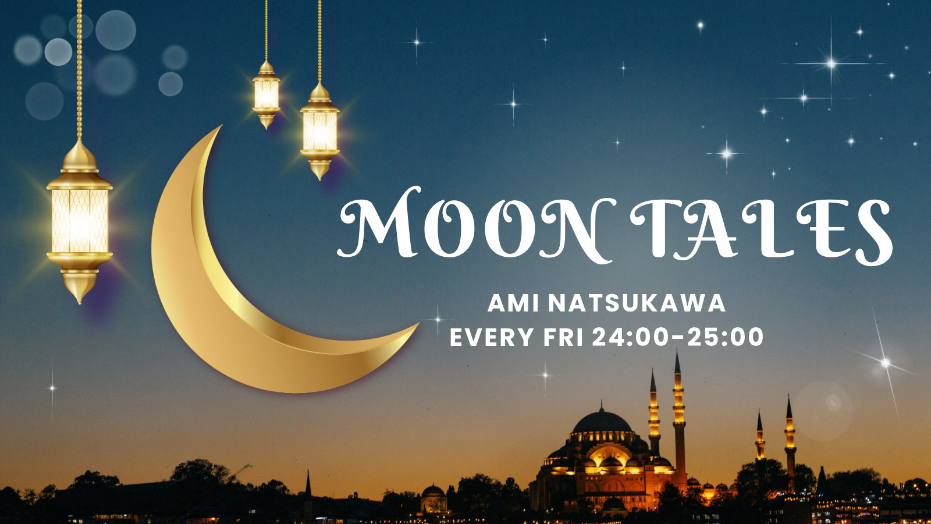